ФЭМП во 2 мл. гр.
• Закреплять умение воспроизводить заданное количество предметов и звуков по образцу (без счета и называния числа).
• Упражнять в умении сравнивать два предмета по величине, обозначать результат сравнения словами большой, маленький.
• Упражнять в умении различать пространственные направления от себя и обозначать их словами: впереди – сзади, слева – справа.
I часть. Игровое упражнение «Дрессированная собачка».
 Здравствуйте детишки! Я мимо пролетал и вас в окошко увидал. Дай думаю, зайду, и детишек удивлю! Я веселый озорной и довольно молодой! Какие вы все красивые и веселые! Давайте знакомиться! Меня зовут Клёпа Я пришел к вам из цирка. А как вас зовут?

                                         «Ав» - «Ав» - «Ав» - «Ав» - «Ав»  
                                           «Ав»
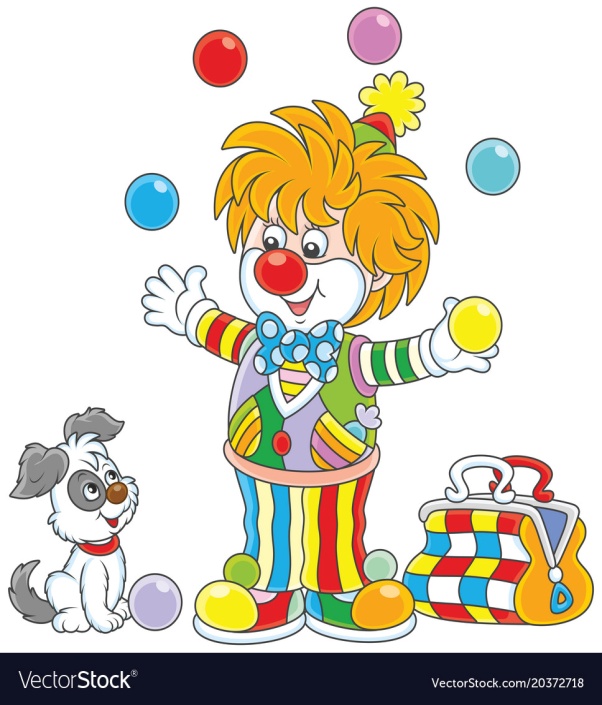 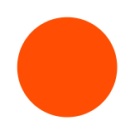 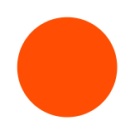 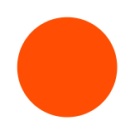 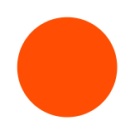 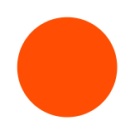 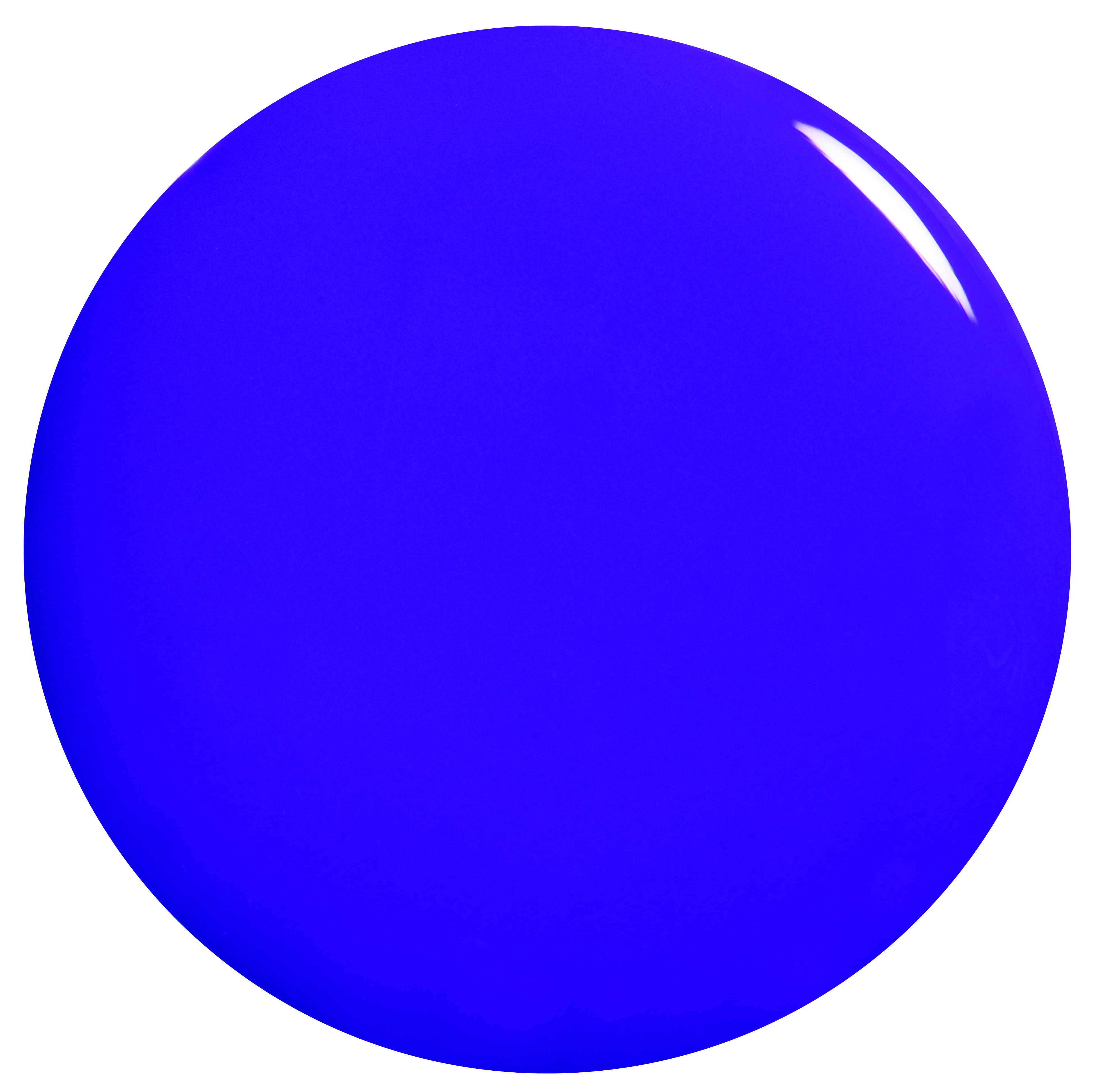 клоун «выкладывает» кружочки. Каждый раз, когда он кладет кружочек, лает дрессированная собачка. 
               Дети вслед за клоуном тоже выкладывают на карточки по одному кружочку.
               Когда все кружочки разложены, воспитатель выясняет у детей, сколько кружочков 
                они положили. (Один, много.) Упражнение повторяется 3–4 раза.
игра «Подбери большие и маленькие предметы»            Вы знаете, у Клёпы, есть друг, он тоже клоун, а зовут его Стёпа. Клоун Клёпа какой? Большой.
        А клоун Стёпа? Маленький. Но им надо помочь подобрать большие и маленькие предметы, а 
         то они не знают, как это сделать и поэтому всё время ссорятся. Давайте, им поможем справиться 
          с этим заданием.
          Как вы думаете кому нужны – большие предметы?
           А кому маленькие?
             Вывод Большие предметы –Клёпе, а маленькие Стёпе (Дети сравнивают по величине и 
           подбирают карточки с изображением разных предметов: большие игрушки, музыкальные инструменты, 
             предметы одежды для большого клоуна Стёпы, маленькие – для маленького Клёпы )
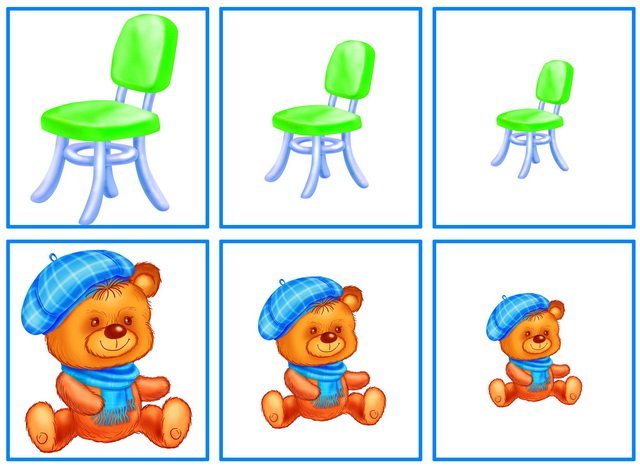 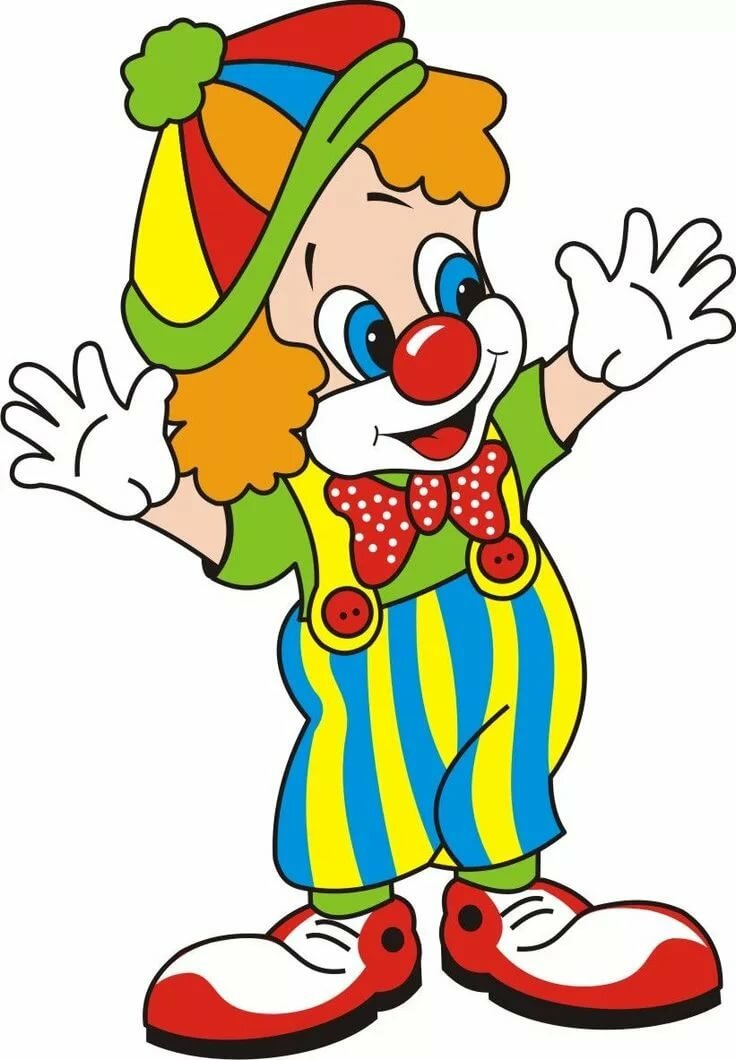 Стёпа
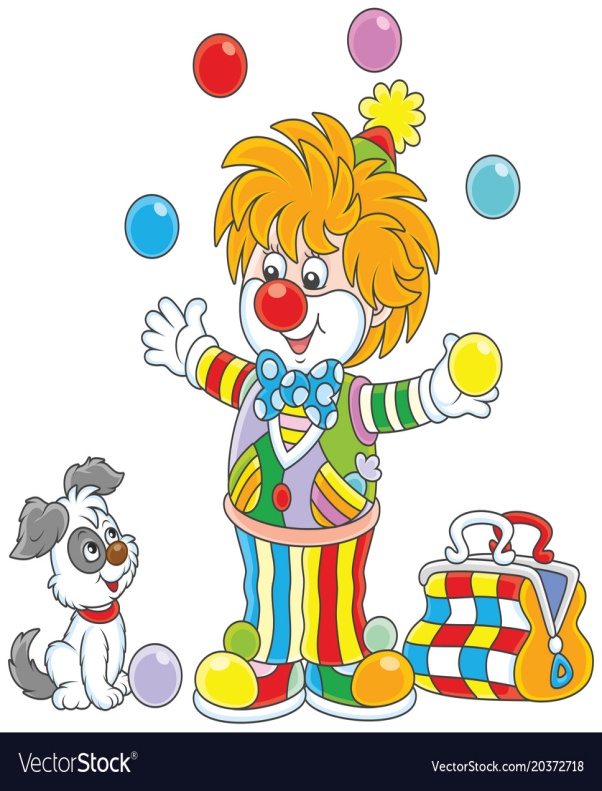 Клёпа
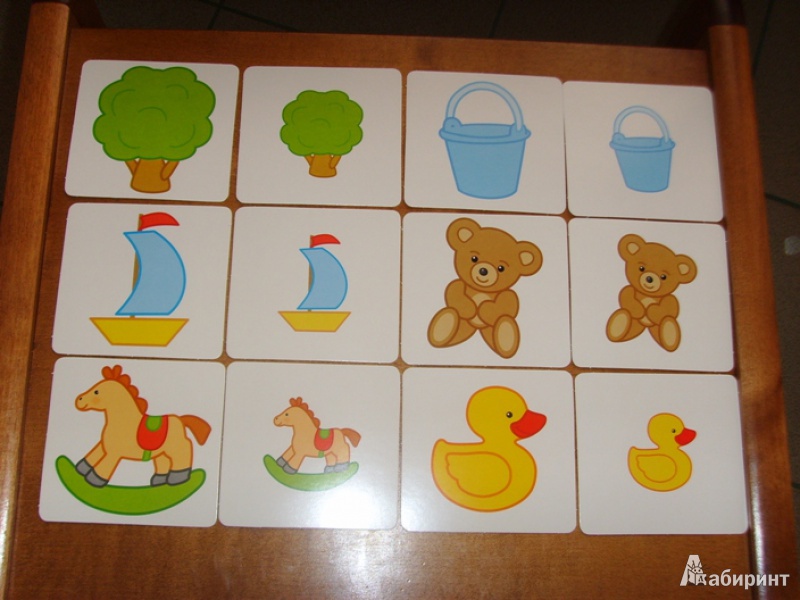 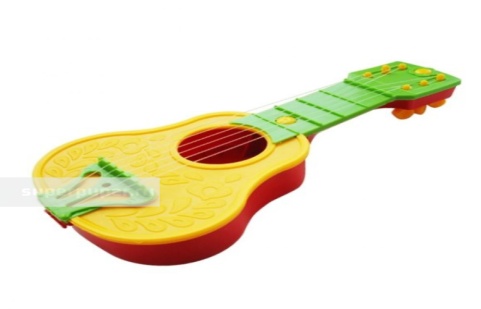 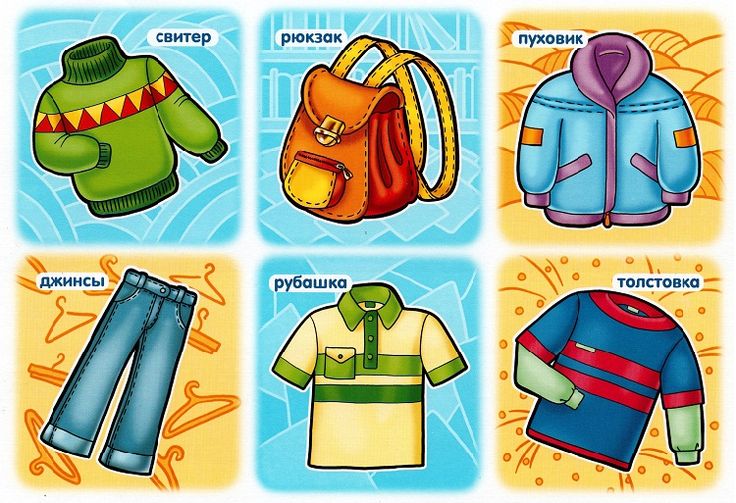 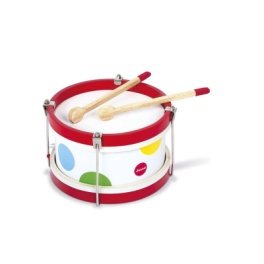 Стёпа
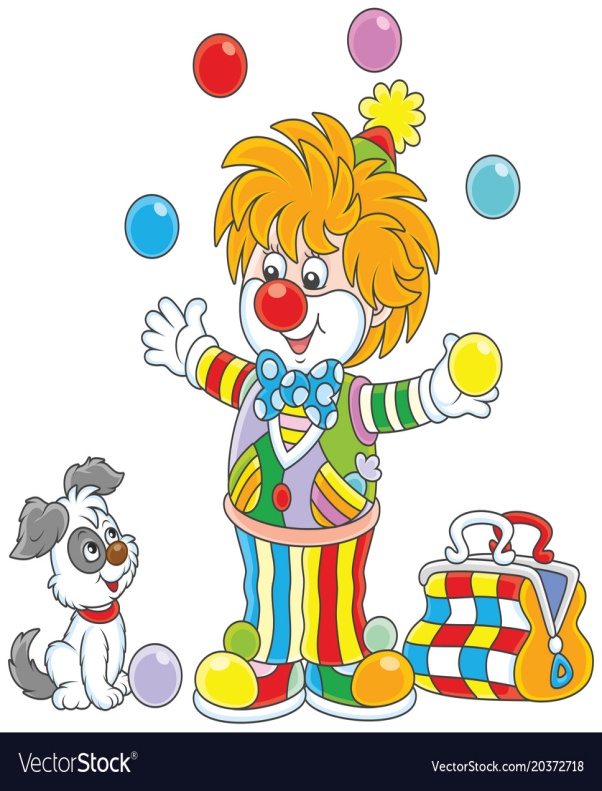 Клёпа
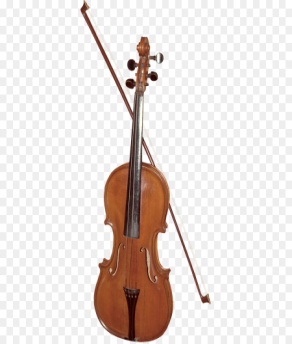 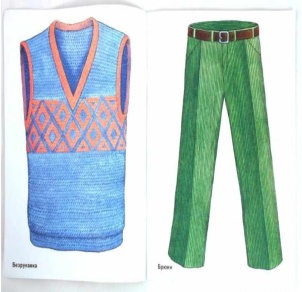 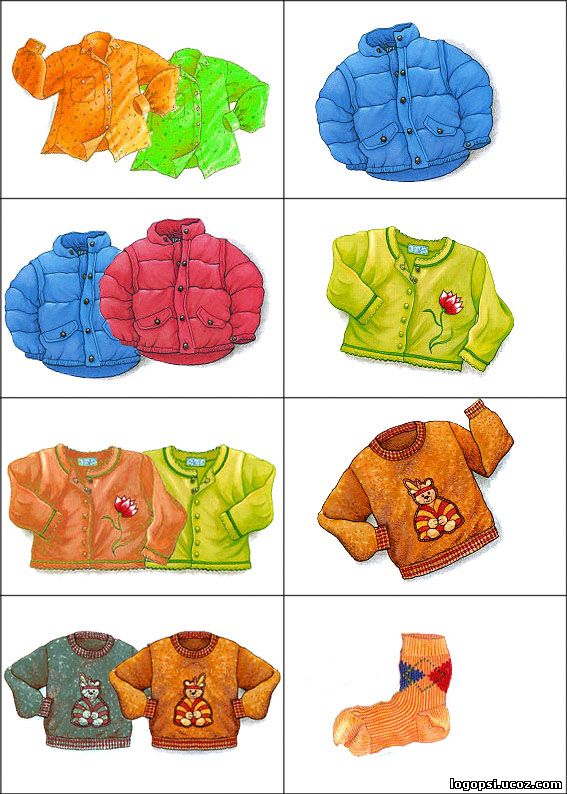 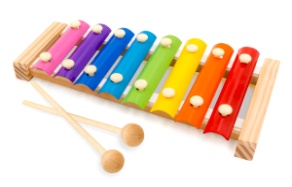 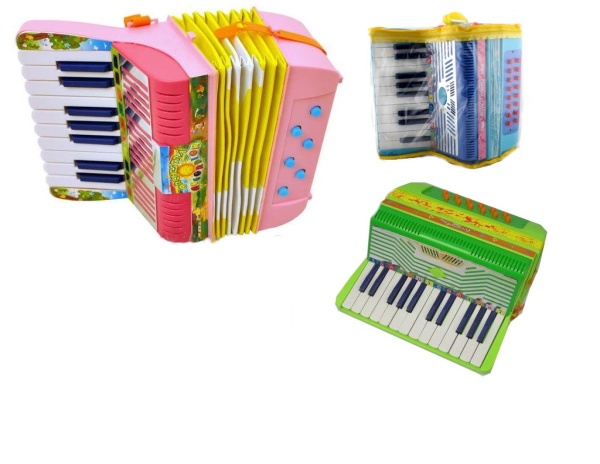 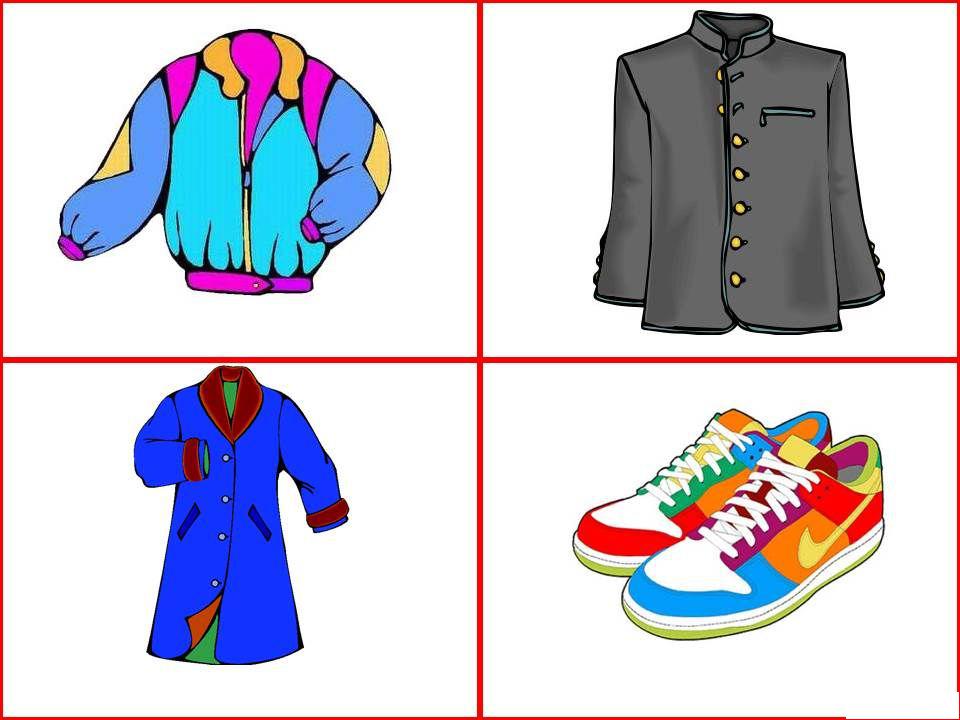 Вывод: Молодцы, правильно подобрали большие предметы (картинки)для Клёпы , а маленькие для Стёпы. 
Физкультминутка «Клоуны» (разучивание)
Вышел клоун на арену –шагаем на месте
Поклонился всем со сцены -наклоны
Вправо, влево и вперед.
Поклонился всем, как мы!
Дидактическая игра «Назови геометрическую фигуру»
А сейчас мы с вами посмотрим, и назовем геометрические фигуры
Например: это красный квадрат.
Это красный квадрат.
Чем отличаются квадрат от круга?
Молодцы, правильно назвали геометрические фигуры.
А сейчас мы с вами поиграем.
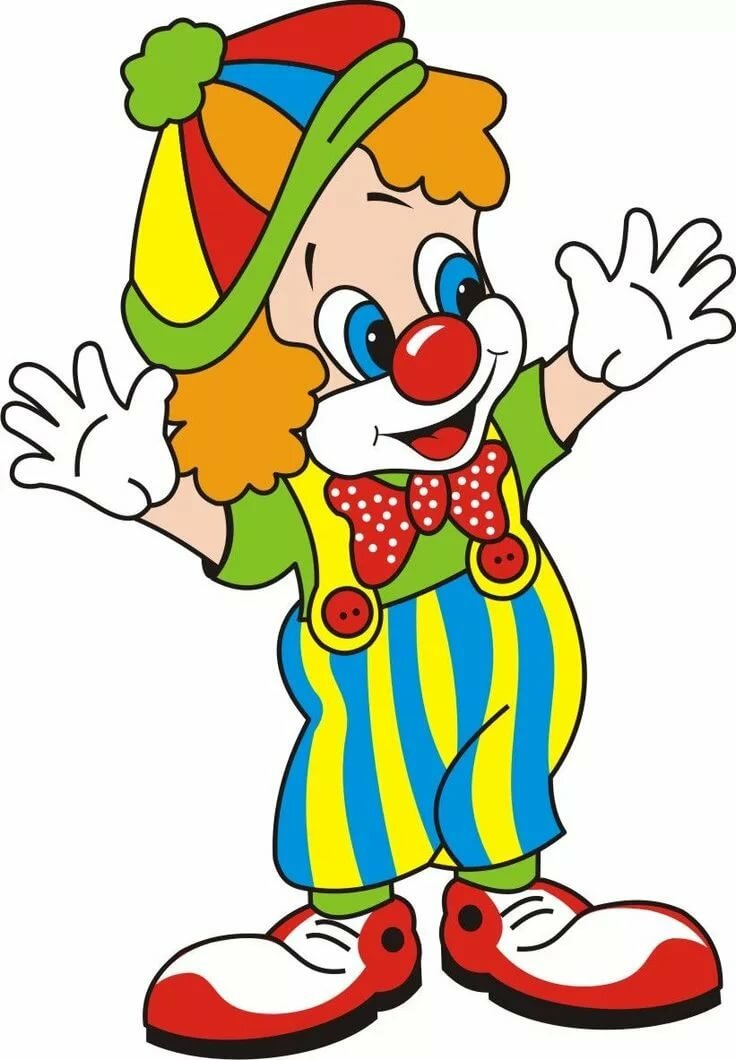 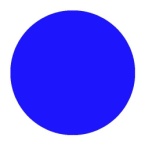 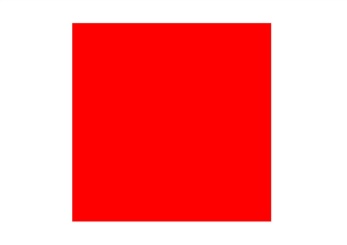 Пальчиковая гимнастика «Клоун»
Клоун рыжий, конопатый, - гладят себя по голове, показывают веснушки,Очень нравится ребятам. - три хлопка в ладошиНос как красный помидор. - гладят нос поочередно рукамиА в глазах его задор. – с помощью рук изображают глаза и хлопают реснички- пальчики Слезы льются, как у крана - “собирают слезинки в ладошку».В разноцветные карманы. – показывают карманы-ладони к бедрам.А в карманах, там и тут, - кисти рук складывают в “бутон”, поднимают вверх, раскрывают “лепестки”.Розы красные растут.То он плачет, то смеется, - указательные пальцы вертикально к глазам, затем к губам.То он добрый, то дерется, - гладят свои руки, затем выбрасывают кулаки вперед.Ах, какой он неуклюжий, - руки на поясе, наклоны туловища вправо-влево.Но такой он всем и нужен. – руки скрещивают на груди, в стороны и на пояс.
                                                            Молодцы ребята!
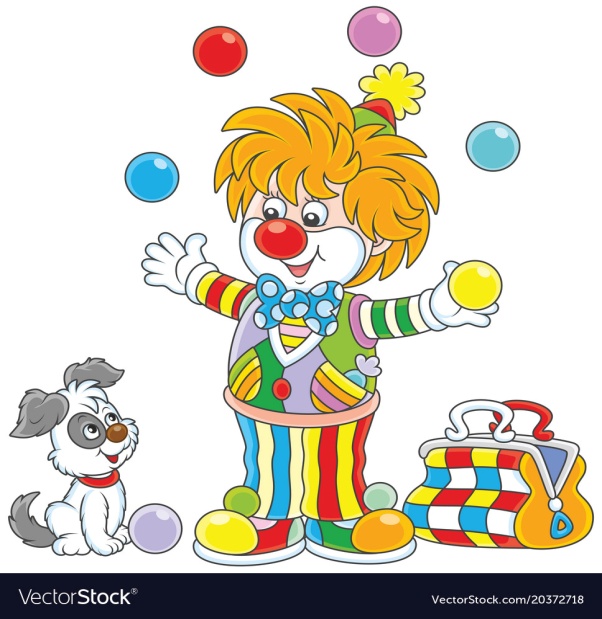 Игра «Где звенит погремушка? »(по времени)-Ребята, закройте, пожалуйста, глаза и внимательно слушайте. Клёпа будет звенеть погремушкой, а вы должны угадать, где звенит? Закройте глаза и определите, где звенит погремушка (впереди, сзади, слева, справа) .
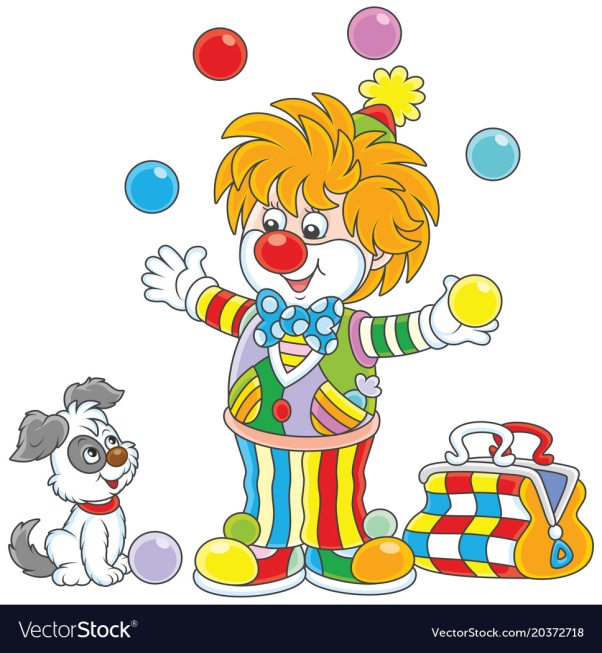 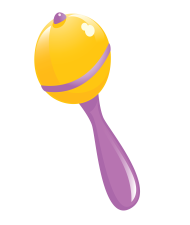 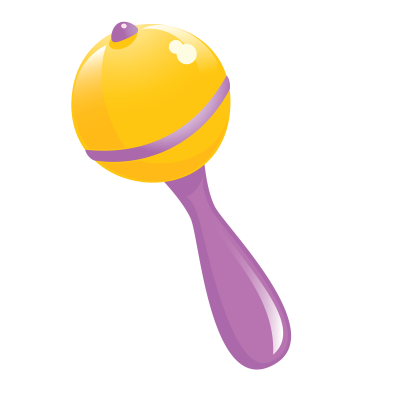 Заключительная часть (рефлексия) - Цирковое представление подошло к концу, нам надо прощаться с клоунами. Вам понравилось играть с клоунами? И они вам говорят большое спасибо, теперь у них будет всё получаться, потому что они будут дружно и вместе показывать представление. Кому мы сегодня помогали ? Степе и Клёпе клоунам. До свидания,                 ребята.                                     До следующих встреч!!!!!!
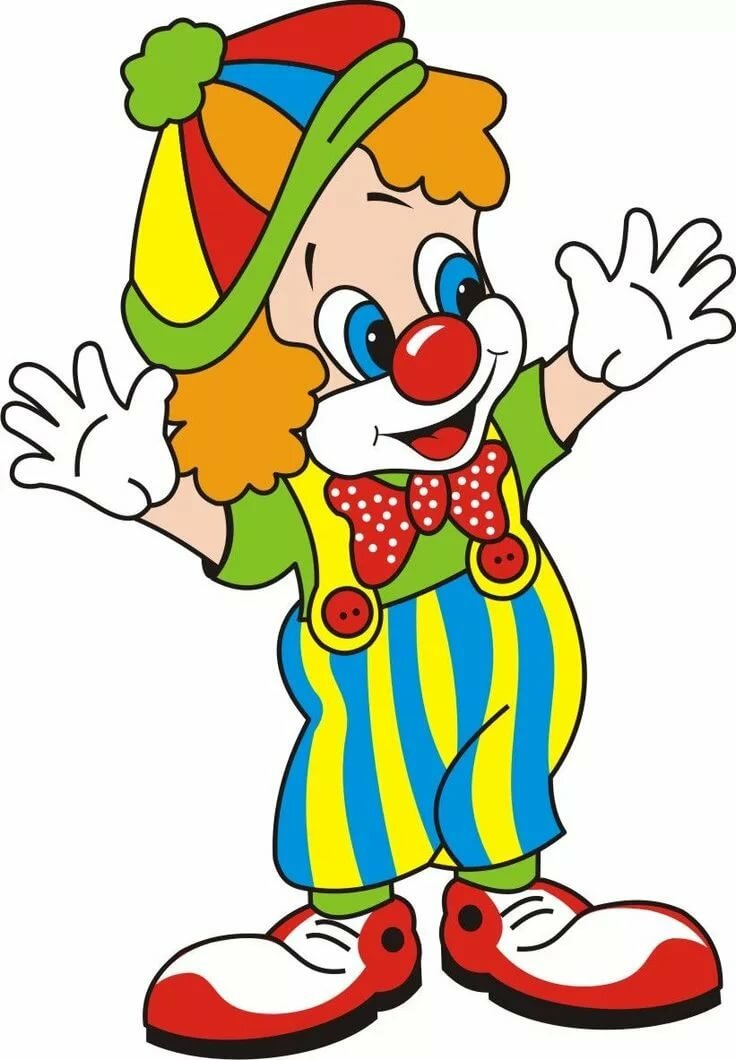 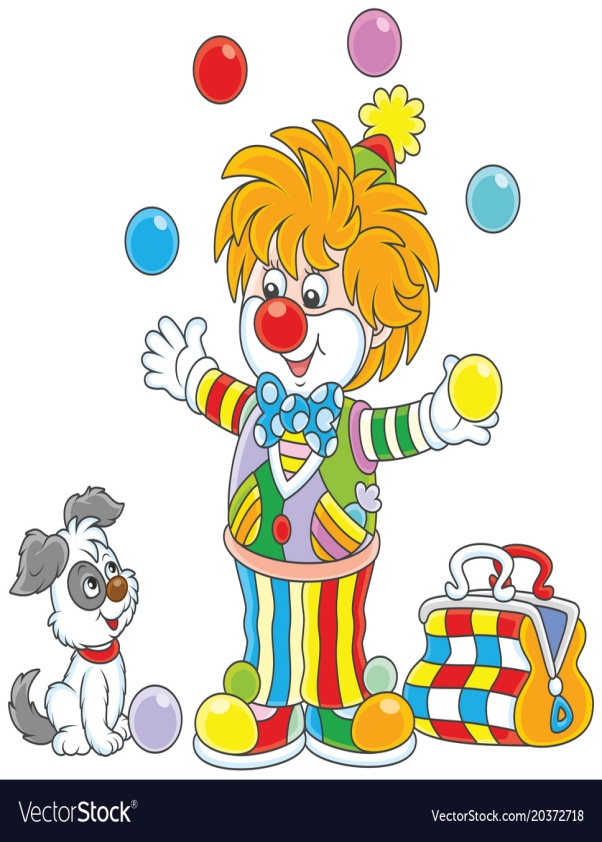